Dissertation inHealth Sprint Networks, Bangalore


       (January 10 2012 to April 10 2012)
       Project Report on:

Trend Analysis of TAT of Health Insurance TPA Claims for the Period Jan -March 2012

Presented By:
Medha Guglani
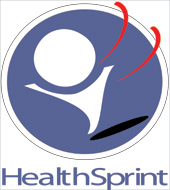 Contents
Internship Report- Organizations Profile, Tasks performed and Learning.
Introduction
Methodology
Results and Findings
Conclusion
Recommendation
References
Organization’s Overview
Healthcare IT services company, founded in May 2006 by 3 promoters.
“Web enabled In-Patient Insurance Claims Management Network” for “Payer-Provider Network”.
Growing customer base of Providers-Sagar Hospital Manipal, Vikram, Vasan and Payers- TTK, MediAssist. 
Presence in south, mumbai and now delhi
HealthSprint has employee strength of 150+, who comes from Healthcare, Technical and Business arena.
Tasks Performed and Learning
Team Handling
Training
SPOC 
Supervising and Managing eight TPAs/ Insurance
Requirement Gathering
Implementation in Max Bupa
Supervising and Managing Customer Care Department.
Introduction
Healthcare has always seen low levels if investment in IT. 
Health Insurance is a part of Healthcare Ecosystem.
Health Insurance
Public and Private companies.
Objective
Turn Around Time (TAT)
Reasons for divergence from  Health Sprint Standard TAT (if occurrence)
Reasons for TPA Denials
Turn Around Time
Importance
Assumption
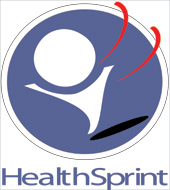 In The Beginning…
Insurance Co./TPA
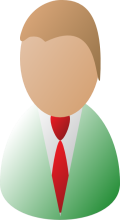 Data Entry Person
Hospital
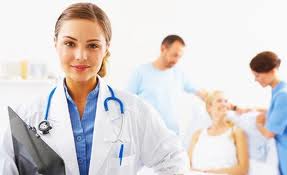 Patient
2
Validator*
Request
Approver
1
Data Entry Person
Fax/ E-Mail
Claims Manager
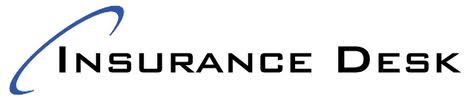 Response
8
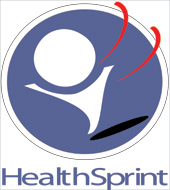 Process Pain Points
Insurance Co.
Fax transmission errors
No Standardization
Delay in process due to the incomplete information
No Traceability of records
No mapped flow of information
Lack of data management
Lack of storage space
Hospital
No Standardization
Delay in amount approval due to missing documents
No record management
Lack of storage space
No mapped flow of information
Information  transmission lose
Accountability missing
Absence of a common platform which synchronizes the efforts of all the stakeholders
Patient
High TAT
Mental stress due to the lack of intimation about the approval status
No intimation of the out-of-pocket payment
9
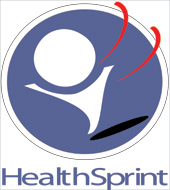 Process Solution
iSprint – Provider – Payer Health Insurance Data Exchange Platform

iSprint would serve as a platform and synchronize the efforts of the Member (Patient), Provider (Hospital) and Payer (Insurance Company)
iSprint would keep a mapped flow of data
iSprint would ensure that there is no loss of information
iSprint would serve Accountability and Traceability 
iSprint would reduce the total turnaround time involved in sending the documents by the hospital and receiving the final judgment by Insurance Co/TPA.
10
ISprint Connecting All Stake Holders
Provides information to the provider
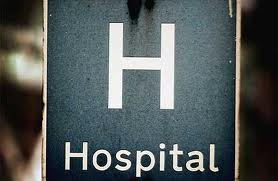 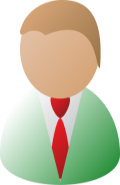 Receives the claim from insurance company/TPA
Patient
Provides  information in a particular digital format
Receives the response of the TPA via email/SMS
iSprint
Response is mapped and sent
Receives the data in a particular format and digital data is visible
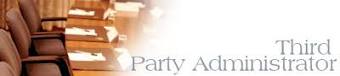 11
TPAs/Insurance Companies in HS Network
Methodology
Data was collected from all the seven payers as listed below.
Quantitative analysis of TAT
Results and Findings
Number of TPA Cases from Jan –Mar 2012 FHPL
Number of TPA Cases from Jan –Mar 2012 Mediassist
Number of TPA Cases from Jan –Mar 2012 TTK
Number of TPA Cases from Jan –Mar 2012  ICICI Lombard
Number of TPA Cases from Jan –Mar 2012 UHC
Number of TPA Cases from Jan –Mar 2012 DHS
Number of TPA Cases from Jan –Mar 2012 Emeditek
Responses Given by TPAs
Sample of Denied Cases (Mediassist Feb)
Denial Cases for various TPAs
Reason Identified for the Denial of cases:
Treatment not covered under policy (Exclusions)
Policy expired or not renewed
Cashless not utilized by the patient
Sum Insured exhausted
Enhancement not possible
Hospital not in Network
Patient not covered under policy
Maximum Denials for three months
Minimum Denials for three months
Conclusion
Mediassist- Web Services Issue
ICICI Loambard- Not updated cases of late evening.
UHC- Responding the cases but not getting updated in the platform.
Emeditek- Person trained on Health Sprint Platform left 
Denied Cases- Major Reason -Treatment Not covered under Policy.
Recommendations
Payers with integrated platform should be monitored closely.
Time to time training should be ensured in all payers.
More number of people should be put in Customer care department.
Patient counseling should be done more effectively and properly.
References
http://www.comhealthins.org/Publications/TPA_HI.pdf
http://119.82.96.198:8080/jspui/bitstream/123456789/4941/1/gopi%20final%20project.pdf
http://www.searo.who.int/linkfiles/social_health_insurance_an2.pdf
http://whoindia.org/linkfiles/commision_on_macroeconomic_and_health_health_insurance_in_india.pdf
issuu.com/ehealth magazine/docs/ehealth_september_2009_issue en.wikipedia.org/wiki/Operating system
www.ncbi.nlm.nih.gov
IRDA Journal (2003). Data for Health Insurance. March pp. 6.
15. Kutzin, J and Barnum, H (1992): How Health Insurance Affects Delivery of Health Care in Developing Countries. Working paper, Population and Human Resources Department, The World Bank. Washington, D C.
16. Mavlankar, D and Bhat, Ramesh (2001): Health Insurance in India: Opportunities, Challenges and Concerns. In: D. C. Srivastava and Shashank Srivastava (eds.): Indian Insurance Industry: Transition and Prospects.  New Century Publications, New Delhi, 2001
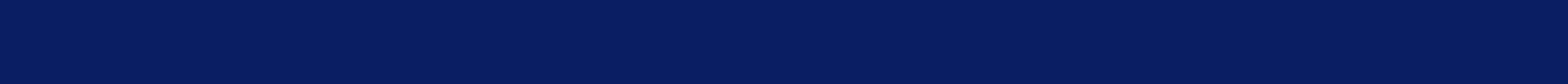 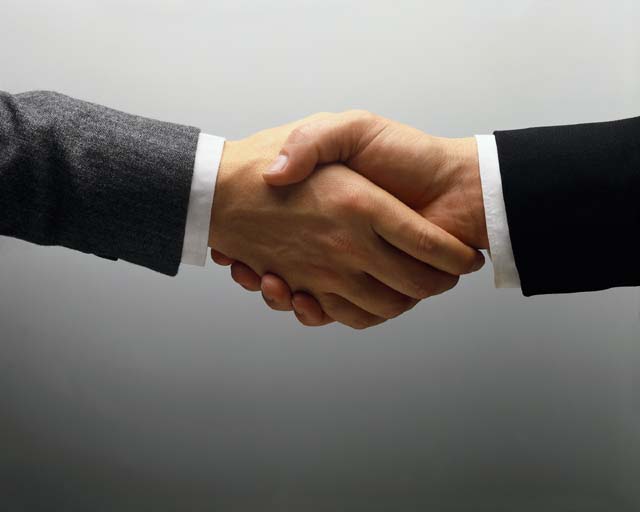 THANK YOU